بسم الله الرحمن الرحيم
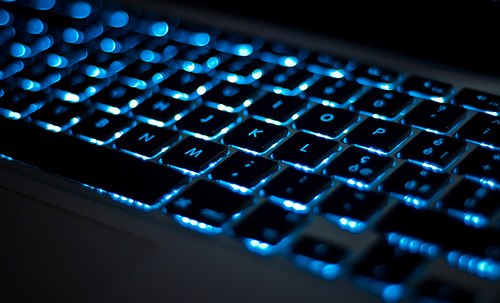 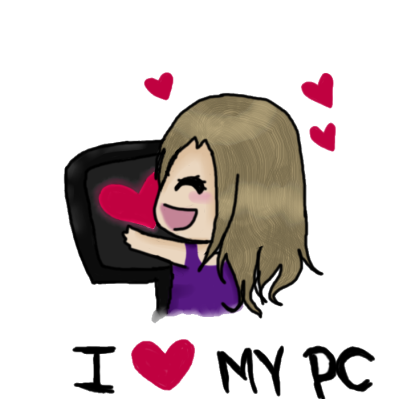 كُن ذا أثَر وأَسعِد تُسعَد ,, = )
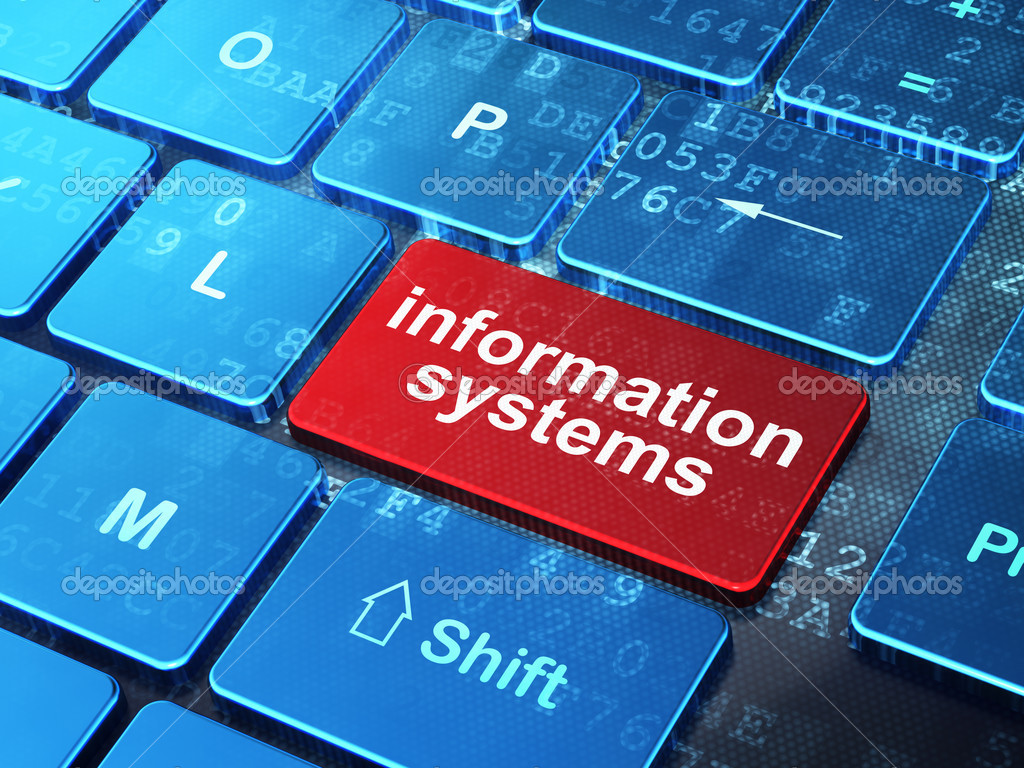 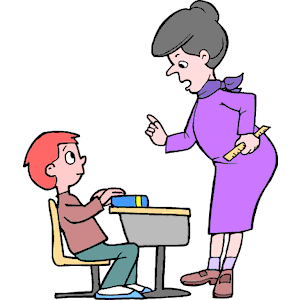 تقييم الكتاب + الفهرس
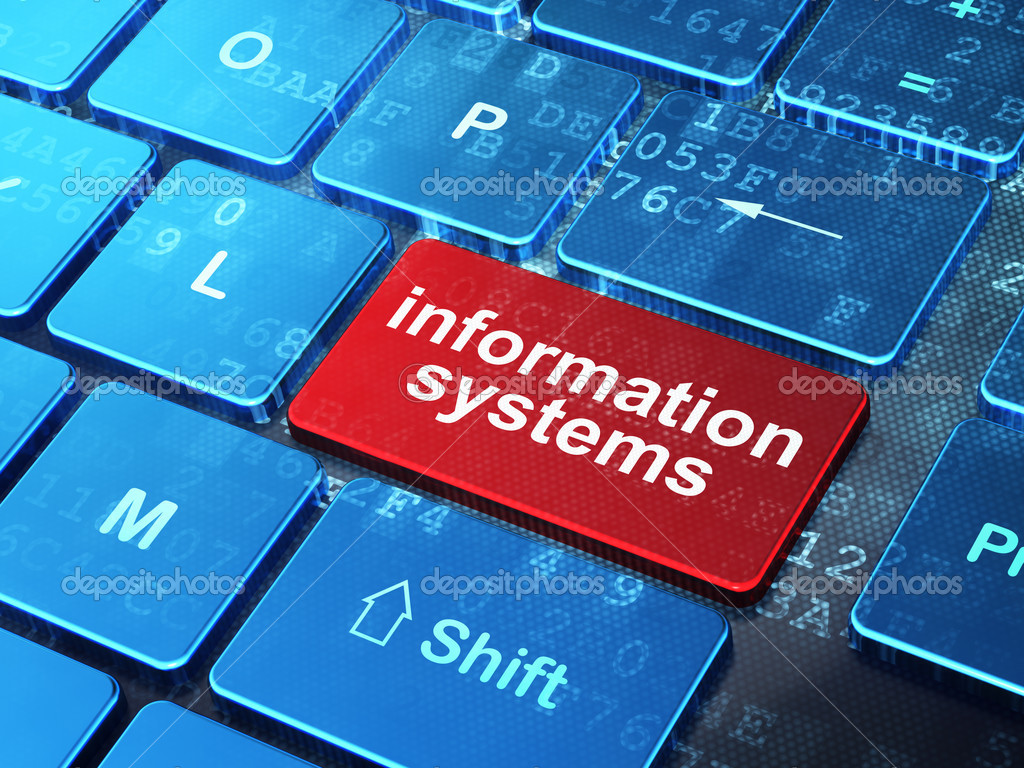 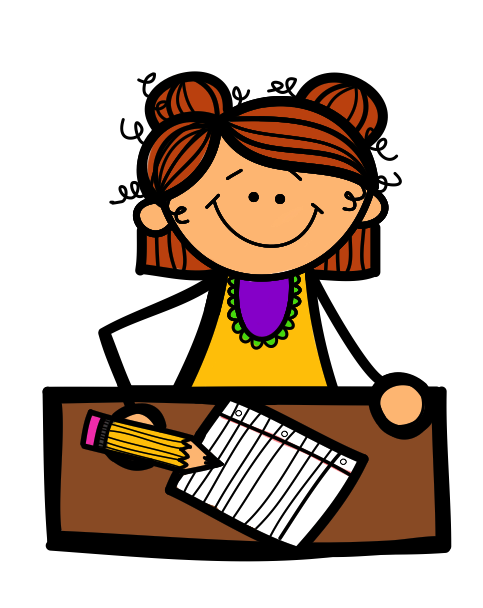 أسئلة في الدرس السابق
مراحل بناء وتطوير نظم المعلومات
رتبي المراحل ترتيباً صحيحاً ؟ +1/2
www.themegallery.com
LOGO
مراحل بناء وتطوير نظم المعلومات
www.themegallery.com
LOGO
باستخدام استراتيجية جكسو 
قومي بقراءة مراحل بناء وتطوير نظم المعلومات من صـ 18،16 استعداداً للأسئلة ،،
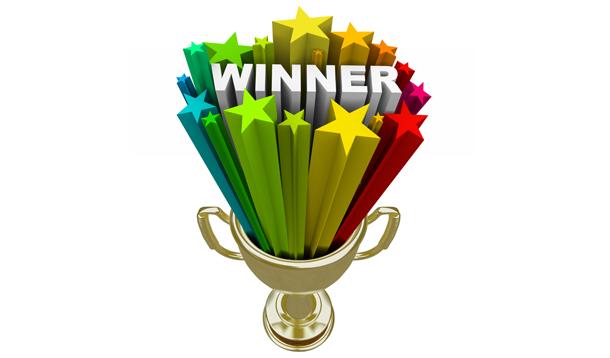 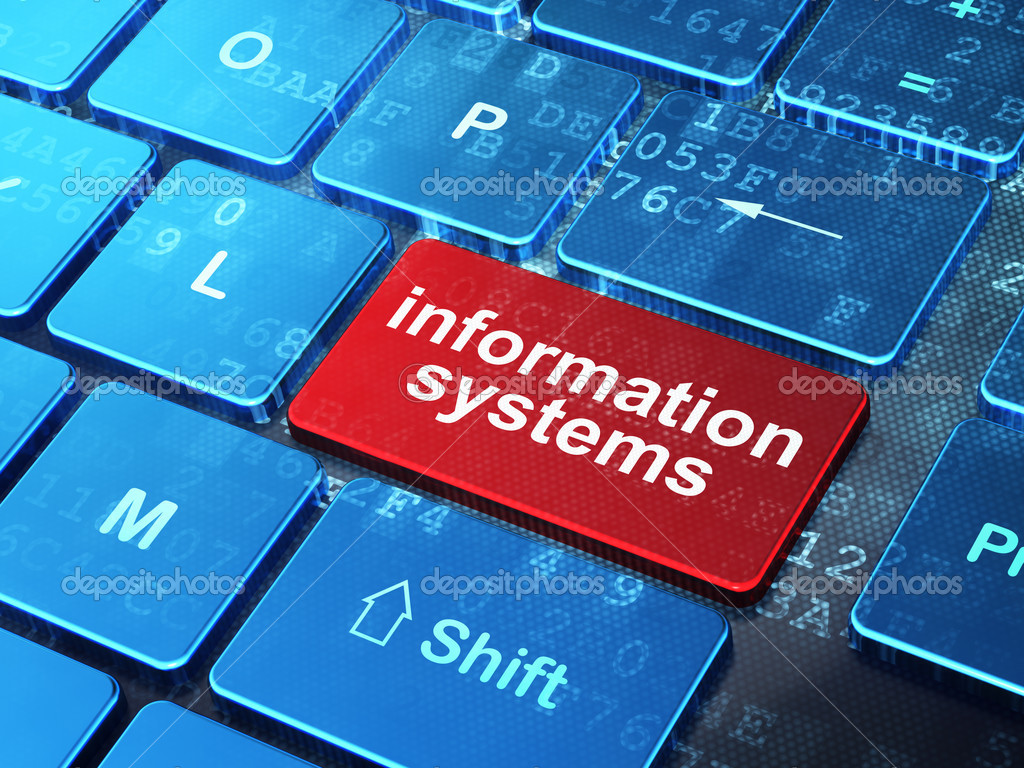 أنواع نظم المعلومات : IS
MIS(MANAGEMENT INFORMATION SYSTEM)
DSS ((DECISION SUPPORT SYSTEM
ES ((EXPERT SYSTEM
DPS ((DATA PROCESSING SYSTEM
GIS ((GEOGRAPHIC INFORMATION SYSTEM
حولي الأنواع الخمسة الى اللغة العربية
www.themegallery.com
LOGO
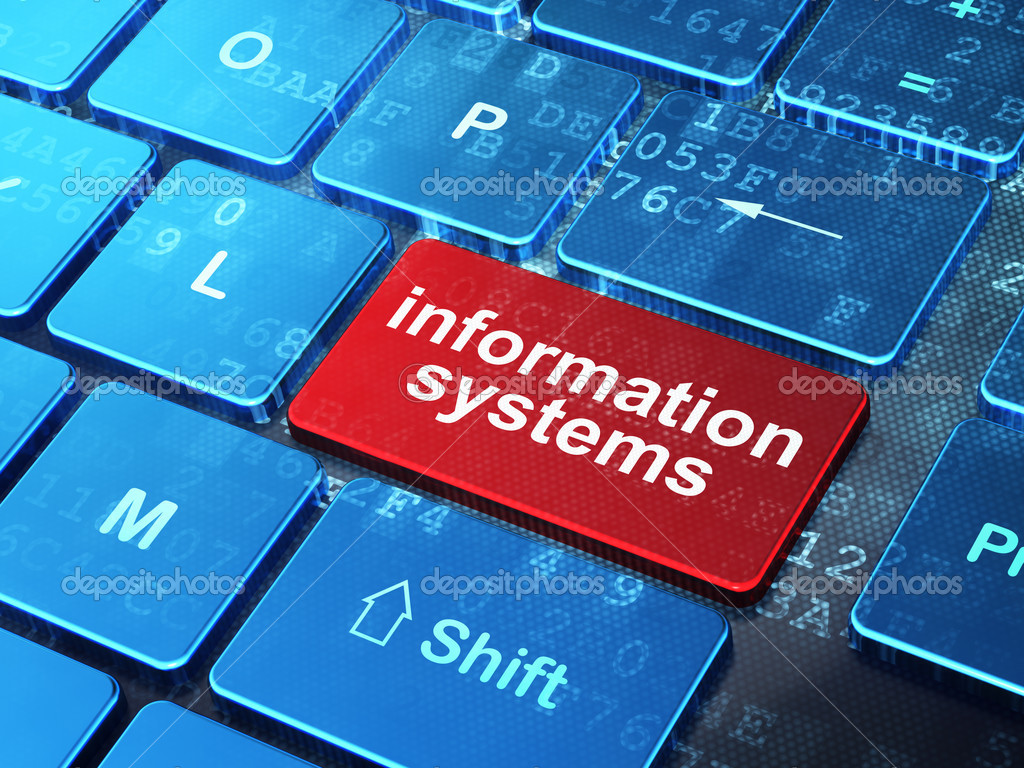 أنواع نظم المعلومات : IS
MIS(نظم المعلومات الإدارية)
DSS ( نظم دعم القرار )
ES (الأنظمة الخبيرة )
DPS (نظم معالجة البيانات)
GIS (نظم المعلومات الجغرافية)
ماهو اذكى نوع من هذه الأنظمة ولماذا مع ذكر مثال ؟
 #توقع       #نشاط فردي     #1/2 للإجابة المميزة
www.themegallery.com
LOGO
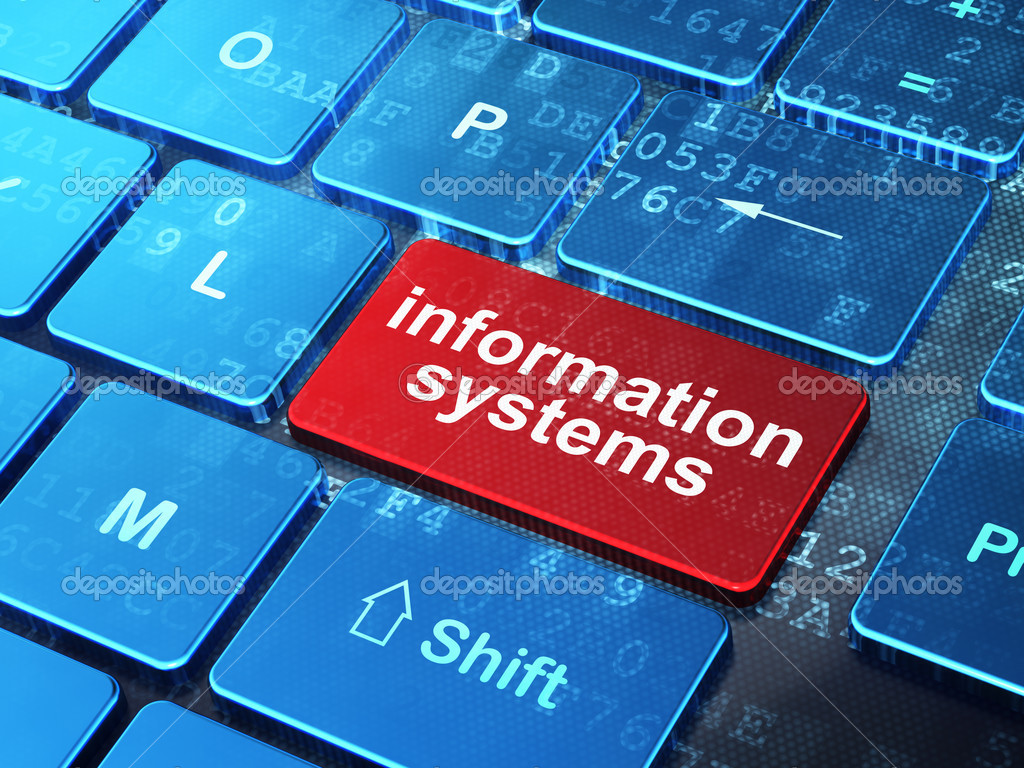 أنواع نظم المعلومات : IS
MIS(نظم المعلومات الإدارية)
DSS ( نظم دعم القرار )
ES (الأنظمة الخبيرة )
DPS (نظم معالجة البيانات)
GIS (نظم المعلومات الجغرافية)
الأنظمة الخبيرة : لأنها احدى تطبيقات الذكاء الإصطناعي 
مثال : نظم التحكم الآلي في الطائرات .
www.themegallery.com
LOGO
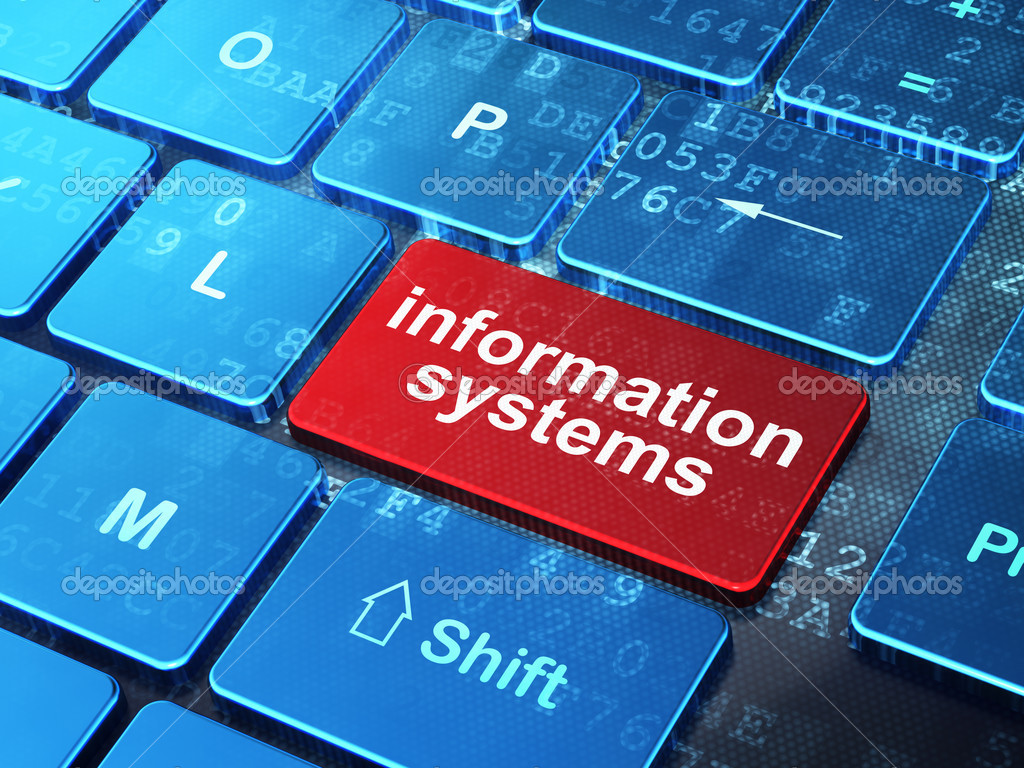 أنواع نظم المعلومات : IS
MIS(نظم المعلومات الإدارية)
DSS ( نظم دعم القرار )
ES (الأنظمة الخبيرة )
DPS (نظم معالجة البيانات)
GIS (نظم المعلومات الجغرافية)
قومي بمقارنة بسيطة بين نظم المعلومات الجغرافية و نظم معالجة البيانات ؟ #استراتيجية التعليم التعاوني
www.themegallery.com
LOGO
DPS (نظم معالجة البيانات) :
تقوم على جمع البيانات التي تحتاجها المنظمة وتخزينها في سجلات ومعالجتها وفق إجراءات وقواعد محددة باستخدام
 أجهزة وأدوات معينة ، ومن ثم
القيام باسترجاع المعلومات المطلوبة 
وعرضها بالطريقة المناسبة.
من عيوبها : عدم مرونتها ؛
 لأنها غير قادرة على إنتاج معلومات لم تكن في هيكلها الأساسي .
مثال: نظام المصروفات ، نظام المكتبات ، فواتير المبيعات .
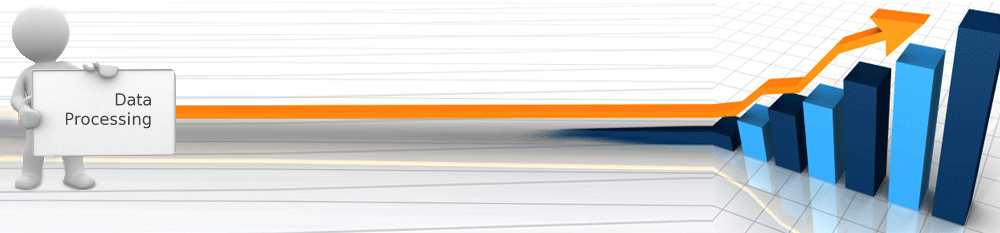 www.themegallery.com
LOGO
GIS (نظم المعلومات الجغرافية) :
ويمكن في هذا النظام إدخال المعلومات الجغرافية : 
( خرائط ، صور جوية ، تصوير فضائي ) 
وكذلك معلومات وصفية 
( أسماء الأماكن ، جداول ) .

وتساعد هذه النظم في بناء تصور
 عن الحالة المناخية والغطاء النباتي والجغرافي والسكاني ، مما يساعد متخذ القرار في تخطيط المدن والتوسع العمراني .
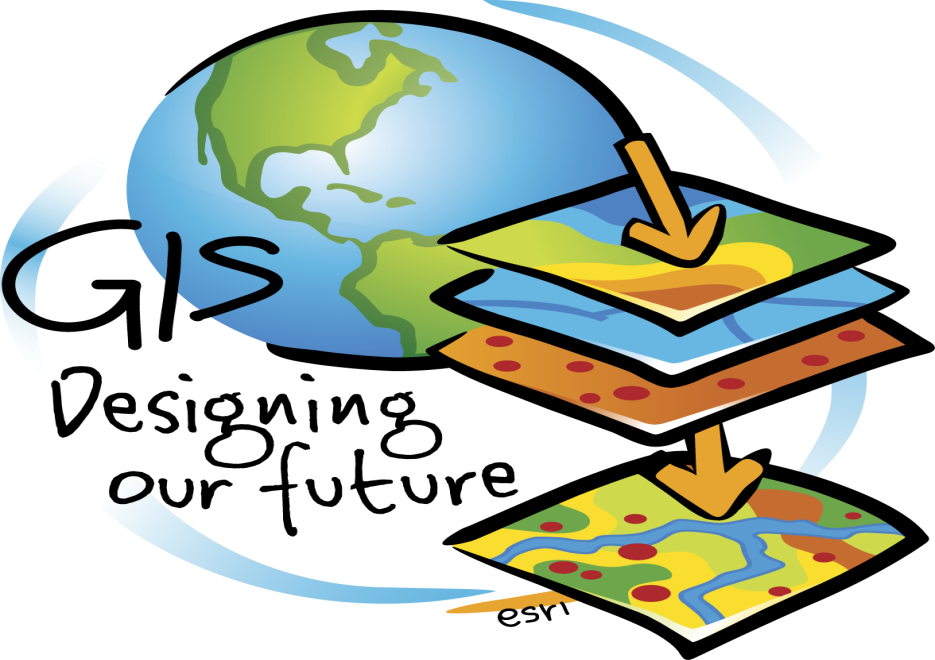 www.themegallery.com
LOGO
MIS(نظم المعلومات الإدارية) :
تقوم بتزويد الإداريين والعاملين في المنظمات بالمعلومات اللازمة للقيام بأعمالهم الإدارية المختلفة مثل : التخطيط والتنظيم والتوجيه والتوظيف والرقابة ، مما يساعد على إدارة المنظمة والعمل في بيئة تنافسية واضحة .
كما تقدم تقارير مختلفة لمستخدميها في 
المنظمة  منها تقارير دورية تصدر كل فترة معينة
 ( يوم – أسبوع – شهر-سنة).
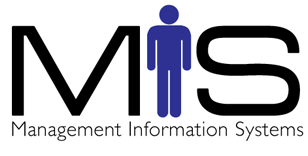 www.themegallery.com
LOGO
DSS ( نظم دعم القرار ) :
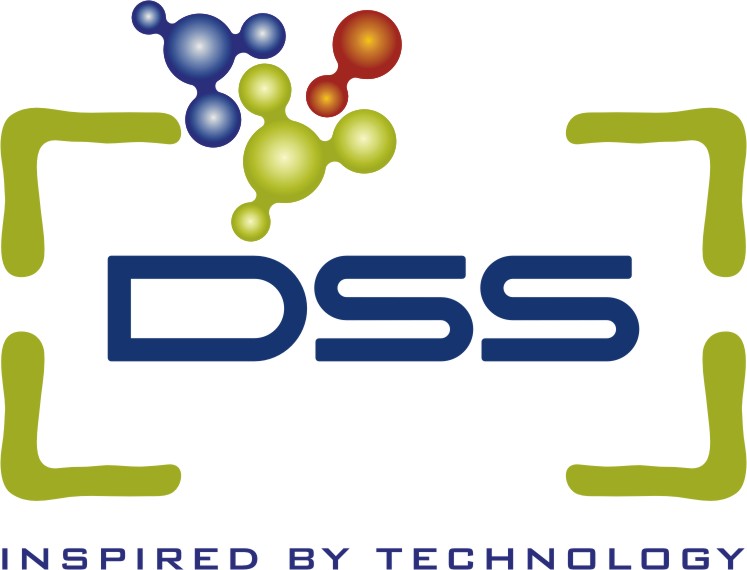 يتم تحليل بيانات ومعلومات المنظمة لتفسير
 ما يحدث داخل المنظمة ومحيطها وإعطاء توقعات وتنبؤات بمستقبل المنظمة وتقديم مقترحات تساعد إداري المنظمة على اتخاذ القرار المناسب .

تتنوع القرارات المتخذة ما بين القرارات المبرمجة
 والتي يتم وضع إجراءات محددة لها وتكون تقليدية ومتكررة مثل : قرار حسم الغياب ، وتعيين المسؤولين . وقرارات غير محدده مثل قرار تخفيض الكلفة وتحديد سياسة الاستثمار .
www.themegallery.com
LOGO
ES (الأنظمة الخبيرة ) :من تطبيقات الذكاء الإصطناعي
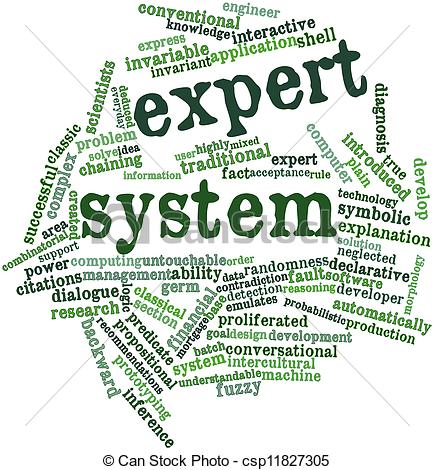 عبارة عن نظام معلوماتي يحاكي خبرة الإنسان في مجال معين .
ويتم ذلك من خلال استخلاص خبرات وقدرات مجموعة من الخبراء في أحد المجالات الحيوية والنادرة ، ووضعها في برنامج سهل الاستخدام له قدرة عالية على التحليل والربط والاستنتاج مما يمكنه من حل المشكلات بشكل أسرع من الخبير البشري الذي تم استخلاص المعلومات منه .
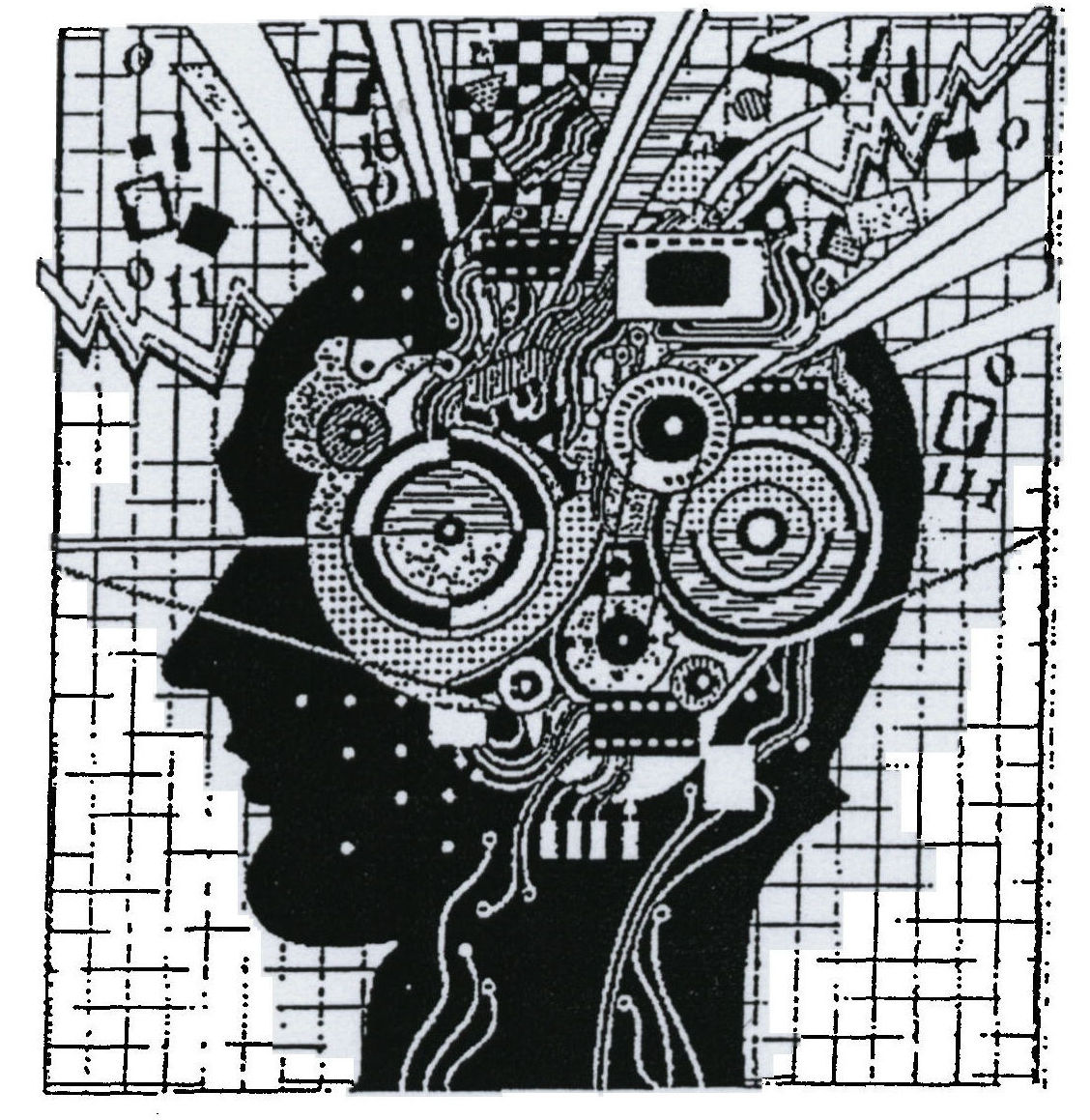 www.themegallery.com
LOGO
نماذج نظم المعلومات في القطاعات المختلفة: وزارة الداخلية
في كل منظمة من المنظمات التالية توقعي أنواع النظم المستخدمة فيها :
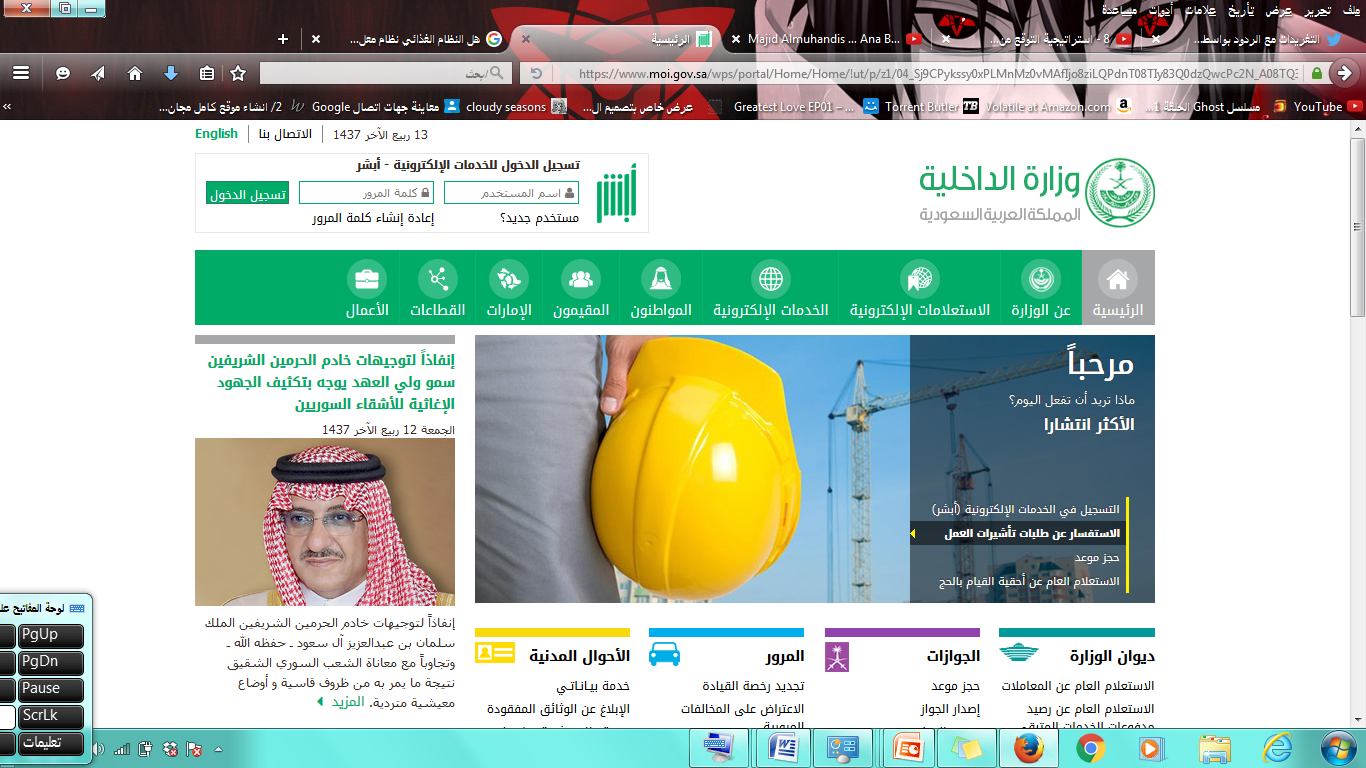 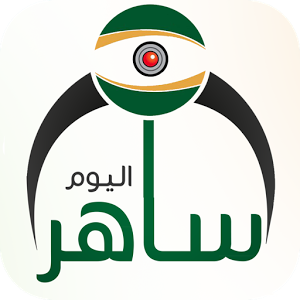 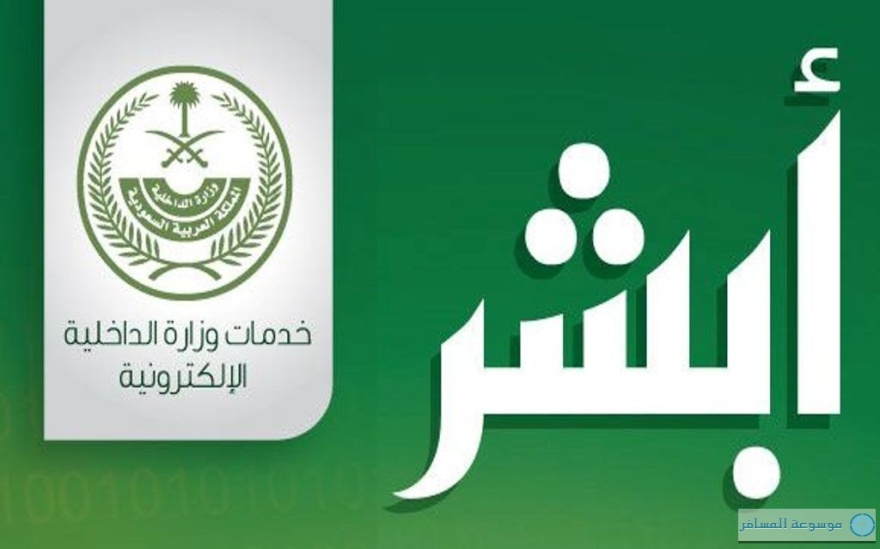 www.themegallery.com
LOGO
نماذج نظم المعلومات في القطاعات المختلفة: وزارة الداخلية
في كل منظمة من المنظمات التالية توقعي أنواع النظم المستخدمة فيها :
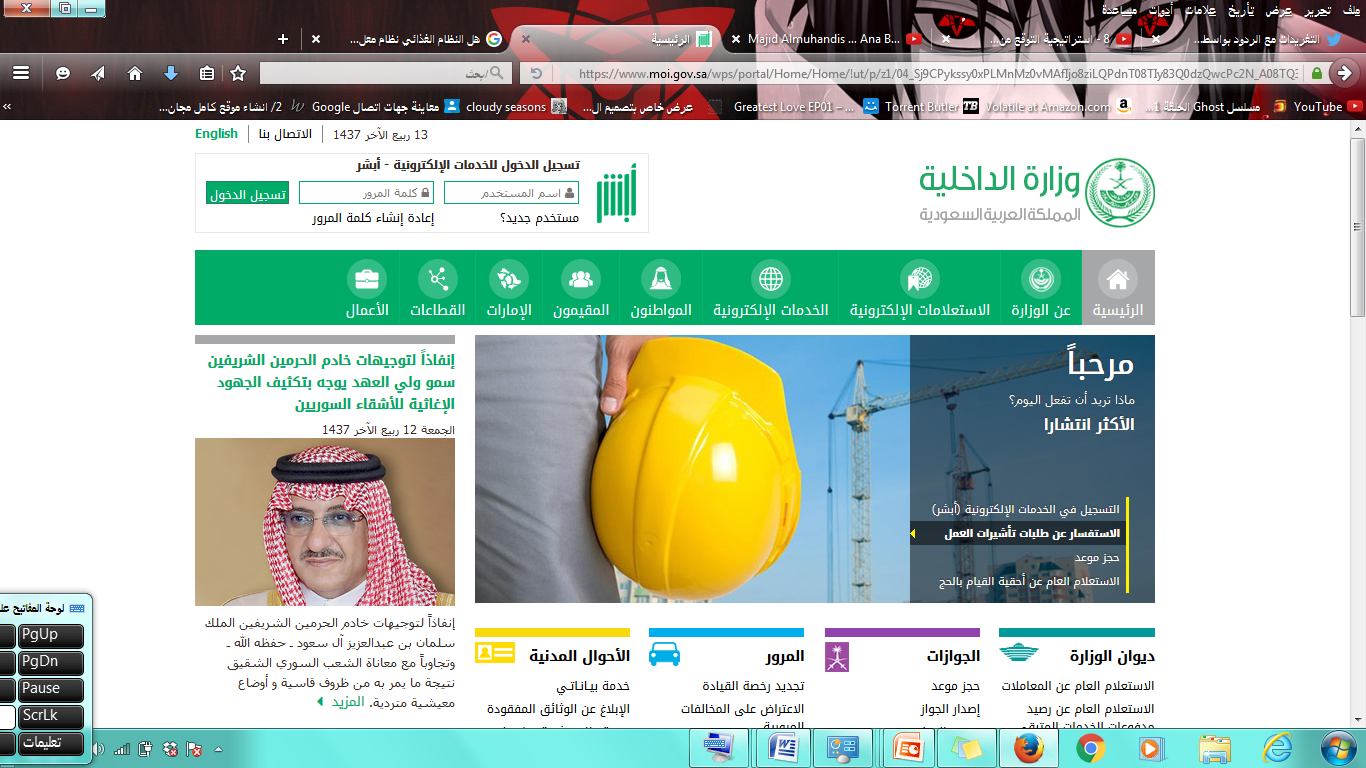 يستخدم نظام ساهر النظم الخبيرة ونظم المعلومات الجغرافية .
ونظام ابشر نظام معالجة البيانات 
ونظم دعم القرار.
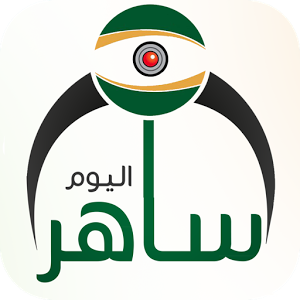 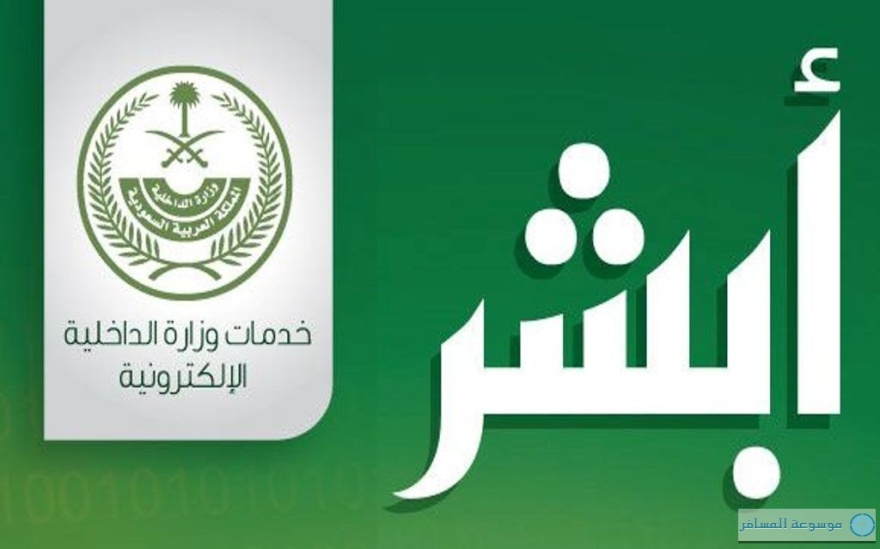 www.themegallery.com
LOGO
نماذج نظم المعلومات في القطاعات المختلفة:وزارة الداخلية
في كل منظمة من المنظمات التالية توقعي أنواع النظم المستخدمة فيها :
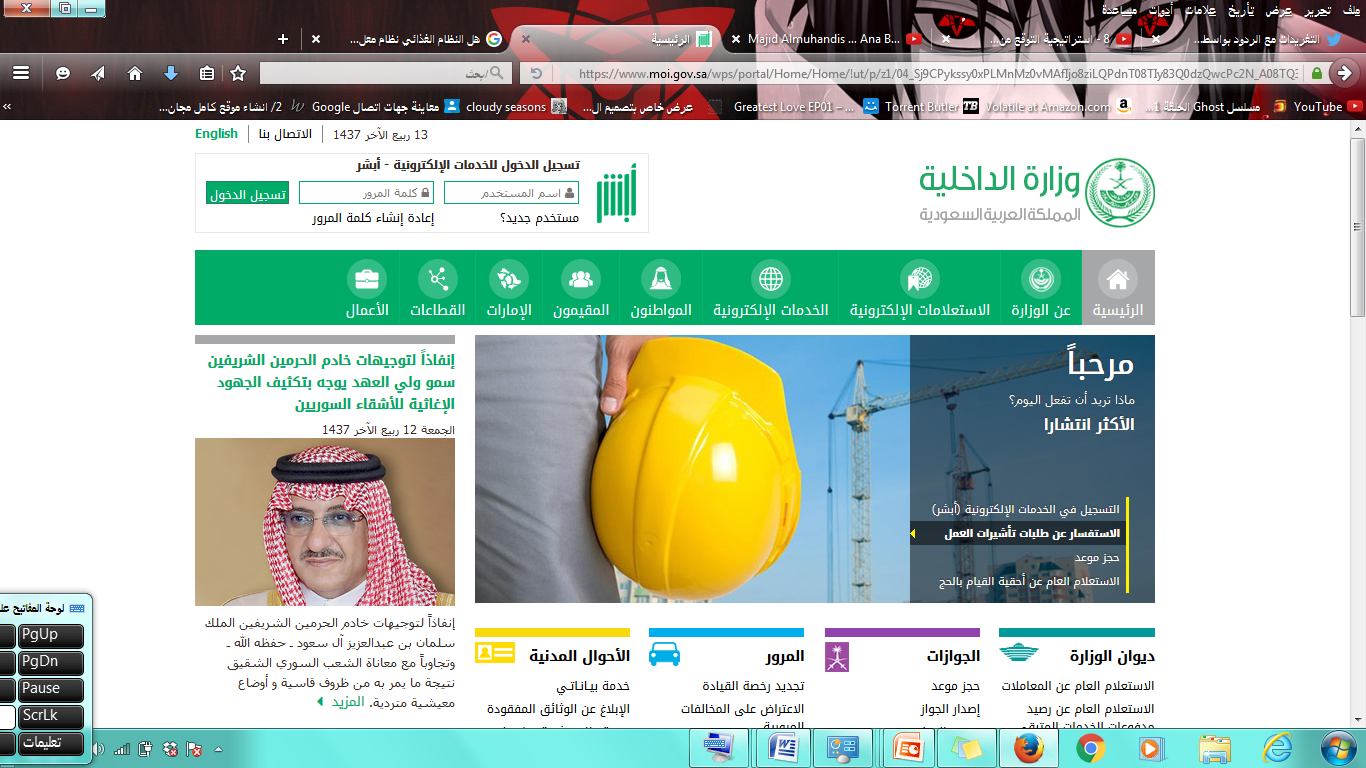 ماهي ابرز الخدمات الإليكترونية التي تقدمها قطاعات وزارة الداخلية ؟ #نشاط فردي
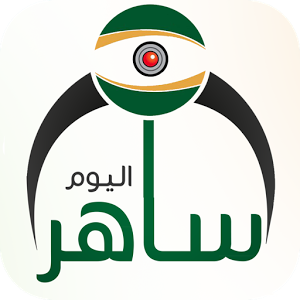 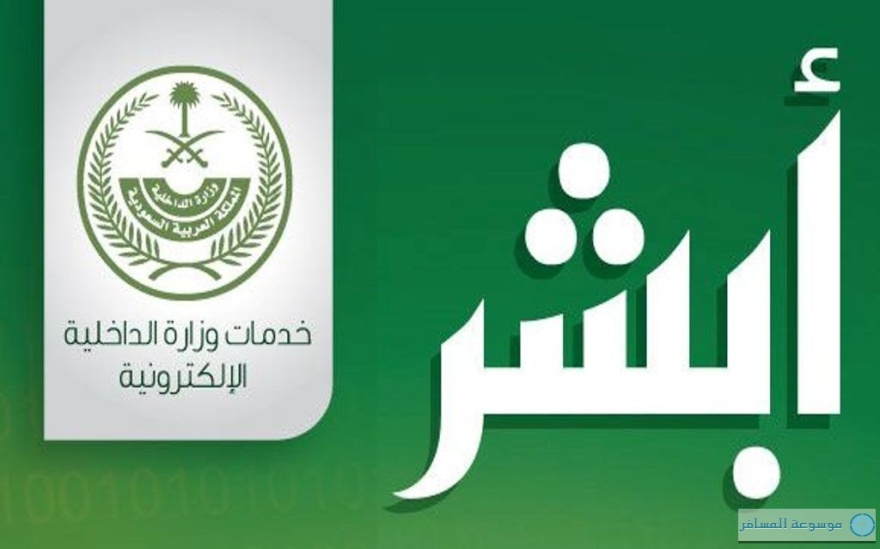 www.themegallery.com
LOGO
نماذج نظم المعلومات في القطاعات المختلفة:التعليم العام
في كل منظمة من المنظمات التالية توقعي أنواع النظم المستخدمة فيها :
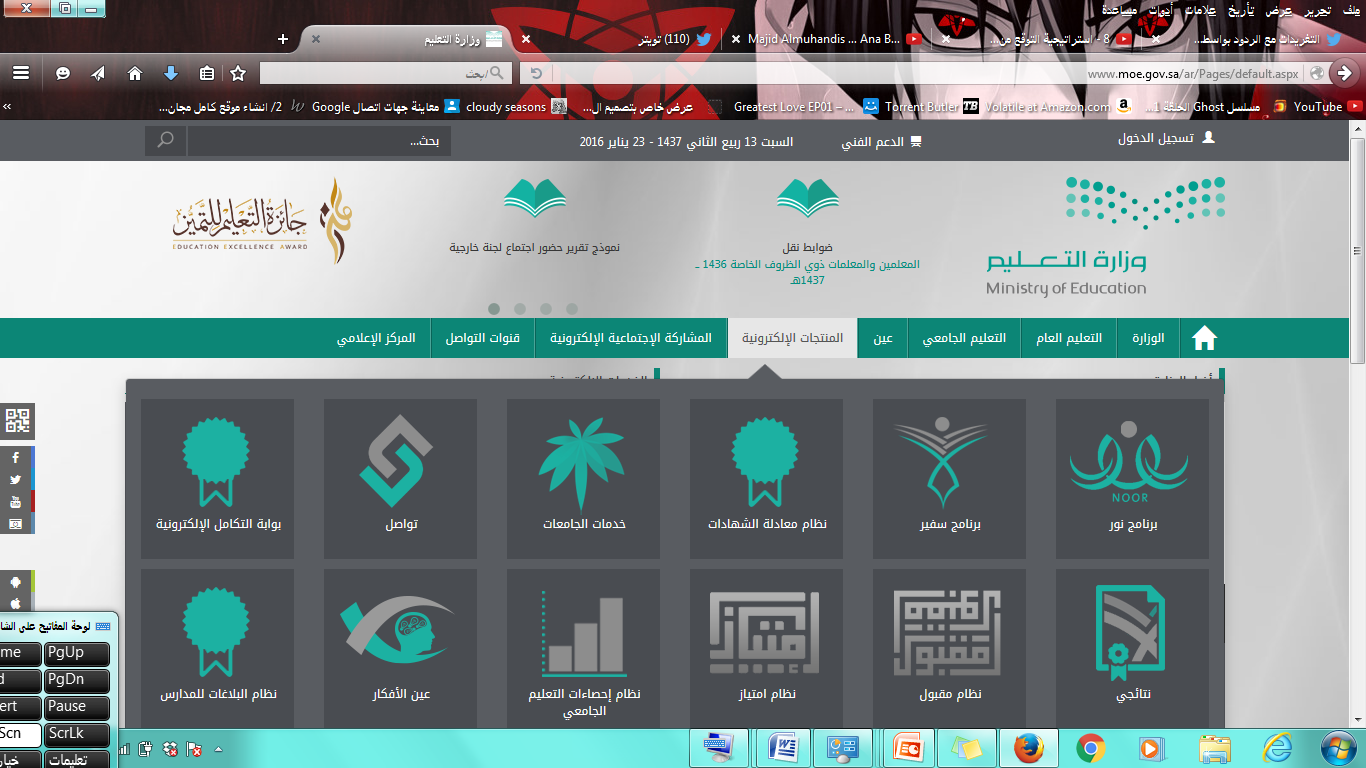 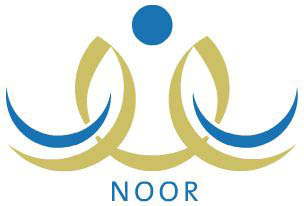 www.themegallery.com
LOGO
نماذج نظم المعلومات في القطاعات المختلفة:التعليم العام
في كل منظمة من المنظمات التالية توقعي أنواع النظم المستخدمة فيها :
يستخدم نظام.
نظام معالجة البيانات 
ونظام دعم القرار.
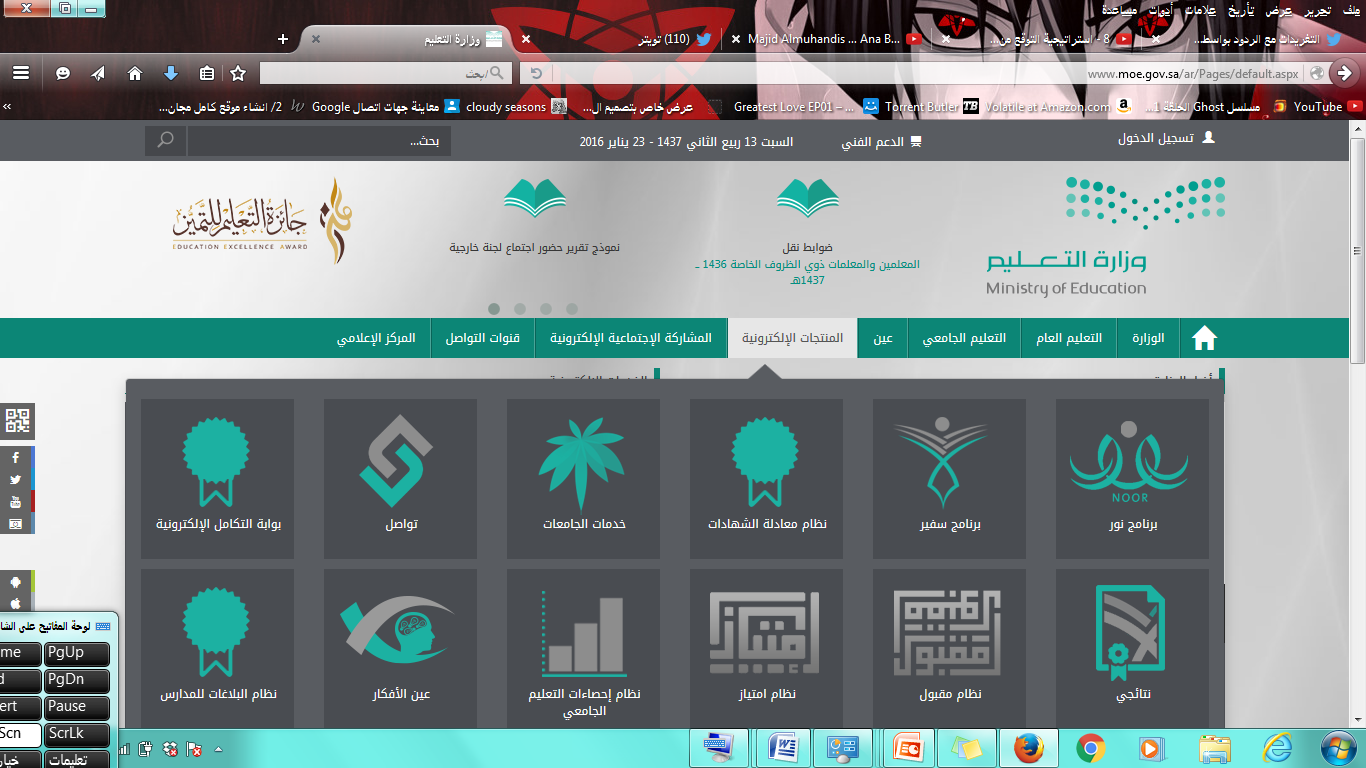 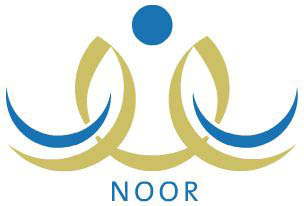 www.themegallery.com
LOGO
نماذج نظم المعلومات في القطاعات المختلفة:الشركات
في كل منظمة من المنظمات التالية توقعي أنواع النظم المستخدمة فيها :
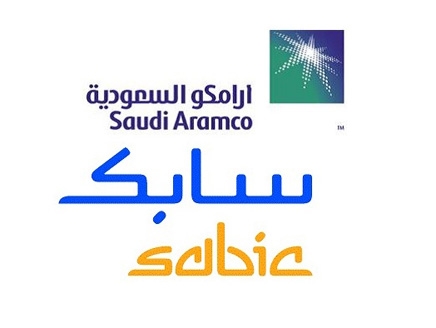 # للمثقفات فقط                            sap الى ماذا يرمز؟ ( ساب )
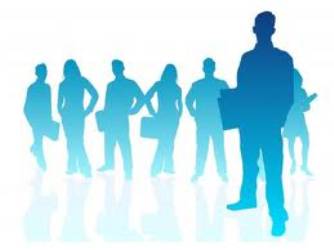 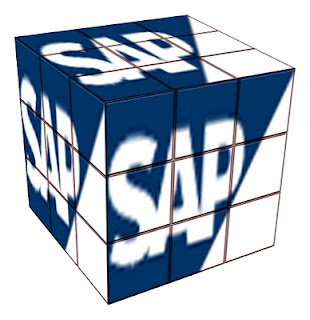 www.themegallery.com
LOGO
نماذج نظم المعلومات في القطاعات المختلفة:الشركات
في كل منظمة من المنظمات التالية توقعي أنواع النظم المستخدمة فيها :
يعتبر نظام ساب من أغلى الأنظمة وتم انشاءه من قبل system applications and products شركة
 وهي شركة متخصصة في انتاج البرمجيات 
الإدارية
ويستخدم : نظام المعلومات الإدارية، معالجة البيانات 
ونظام دعم القرار.
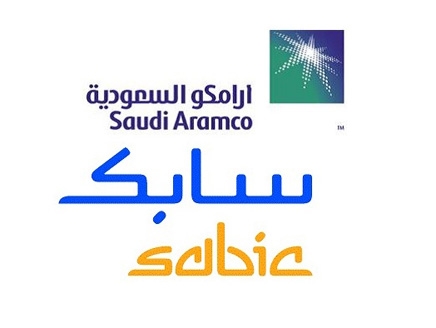 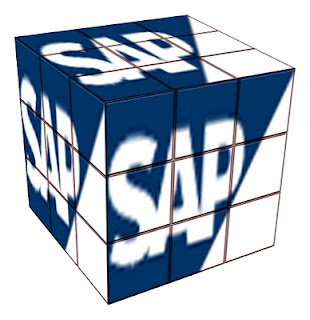 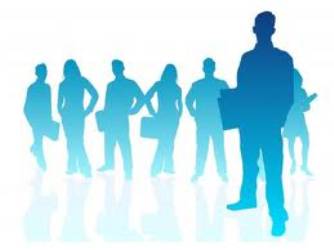 www.themegallery.com
LOGO
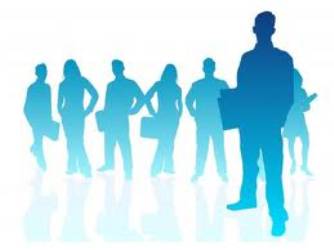 نماذج نظم المعلومات في القطاعات المختلفة:الشركات
في كل منظمة من المنظمات التالية توقعي أنواع النظم المستخدمة فيها :
من اهم تطبيقات نظام ساب :
نظام العمليات المالية.
نظام المصروفات.
نظام الصيانة وقطع الغيار.
نظام ادارة العملاء.
نظام الإمداد والتوريد.
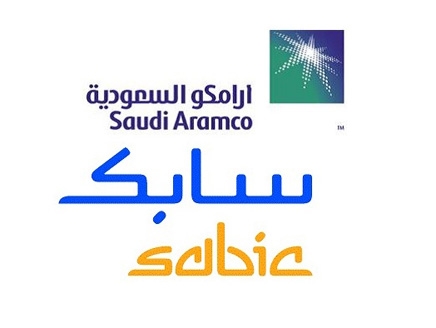 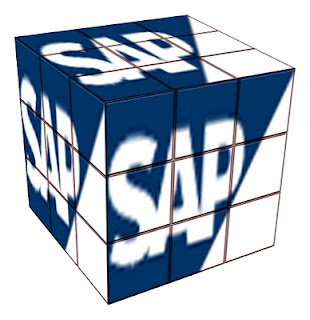 www.themegallery.com
LOGO
نماذج نظم المعلومات في القطاعات المختلفة:التعليم العالي
في كل منظمة من المنظمات التالية توقعي أنواع النظم المستخدمة فيها :
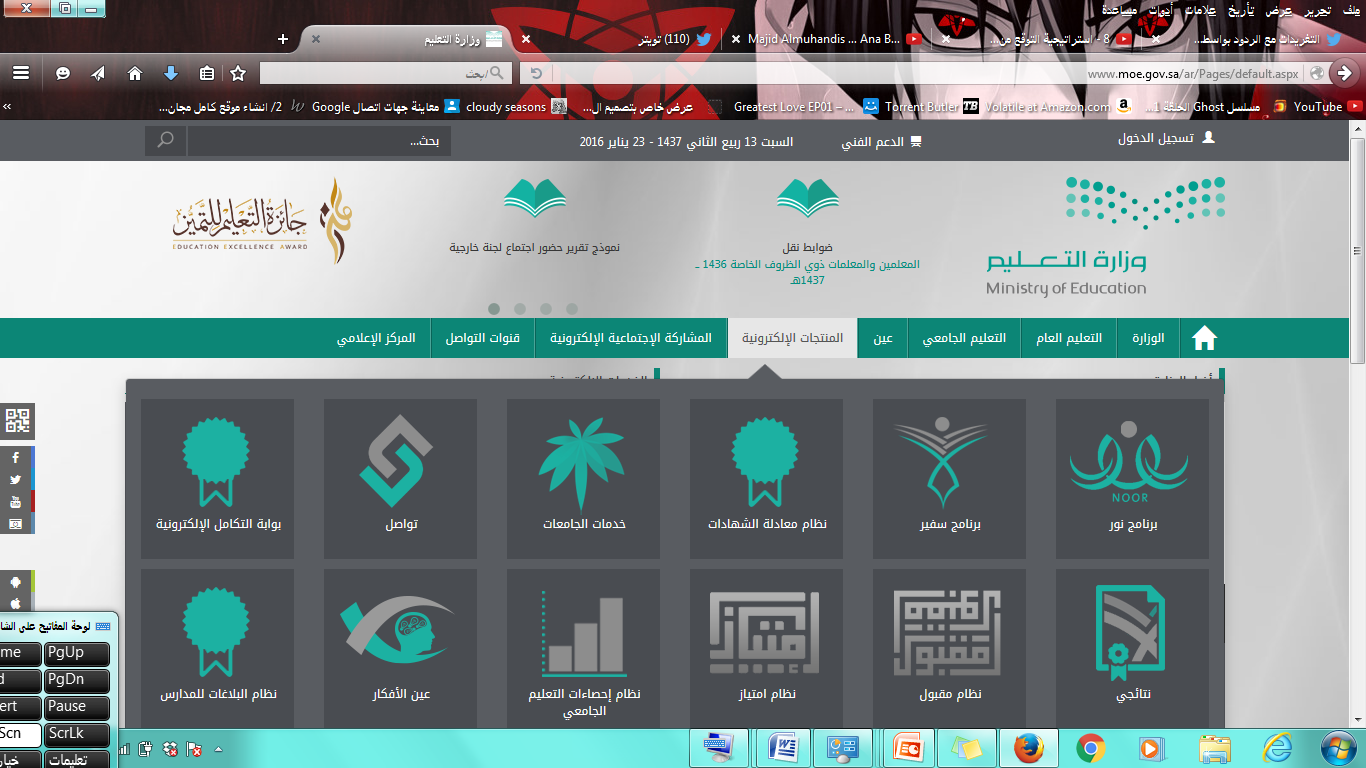 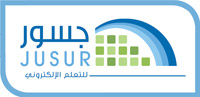 www.themegallery.com
LOGO
نماذج نظم المعلومات في القطاعات المختلفة:التعليم العالي
في كل منظمة من المنظمات التالية توقعي أنواع النظم المستخدمة فيها :
يستخدم نظام جسور:
نظام معالجة البيانات 
ونظام دعم القرار.
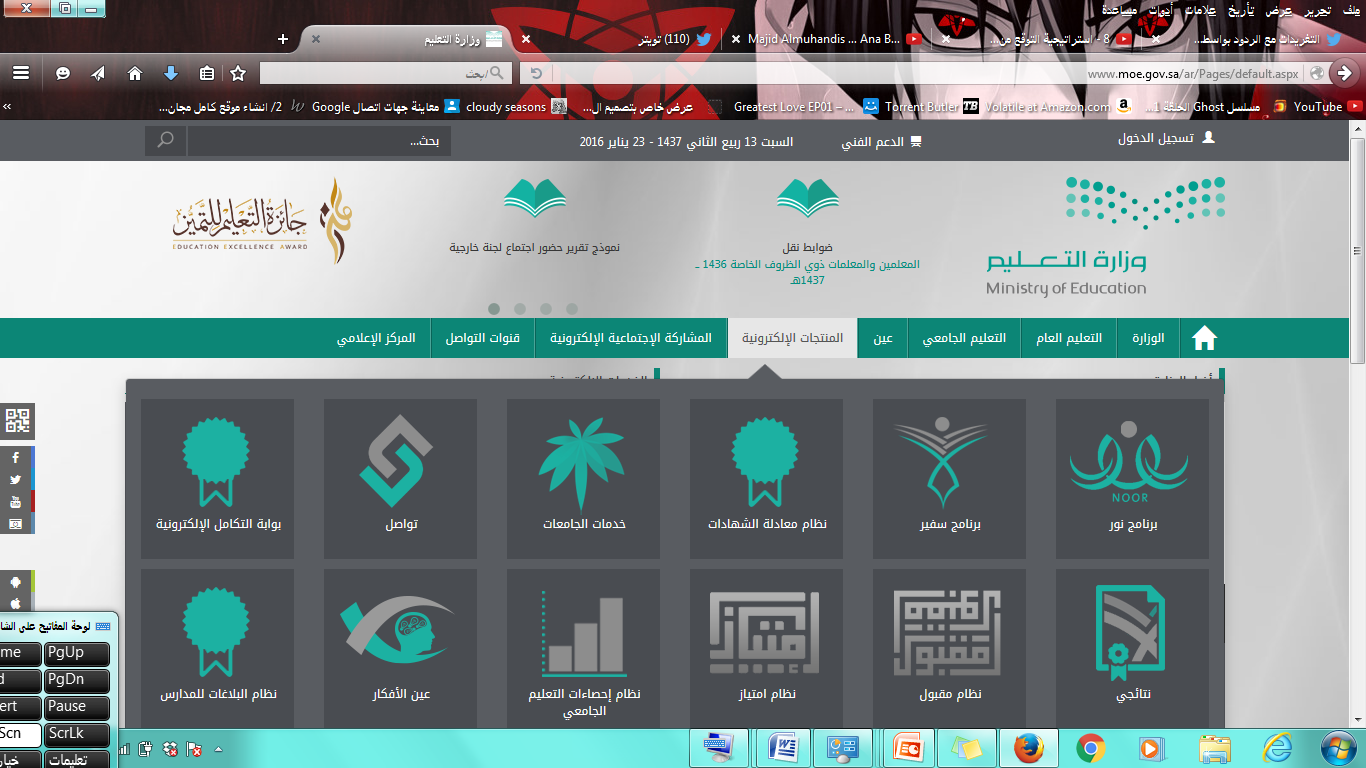 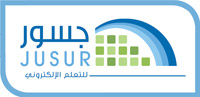 www.themegallery.com
LOGO
نماذج نظم المعلومات في القطاعات المختلفة:الصحة
في كل منظمة من المنظمات التالية توقعي أنواع النظم المستخدمة فيها :
تستخدم نظم المعلومات الصحية:
نظام معالجة البيانات 
ونظام دعم القرار.
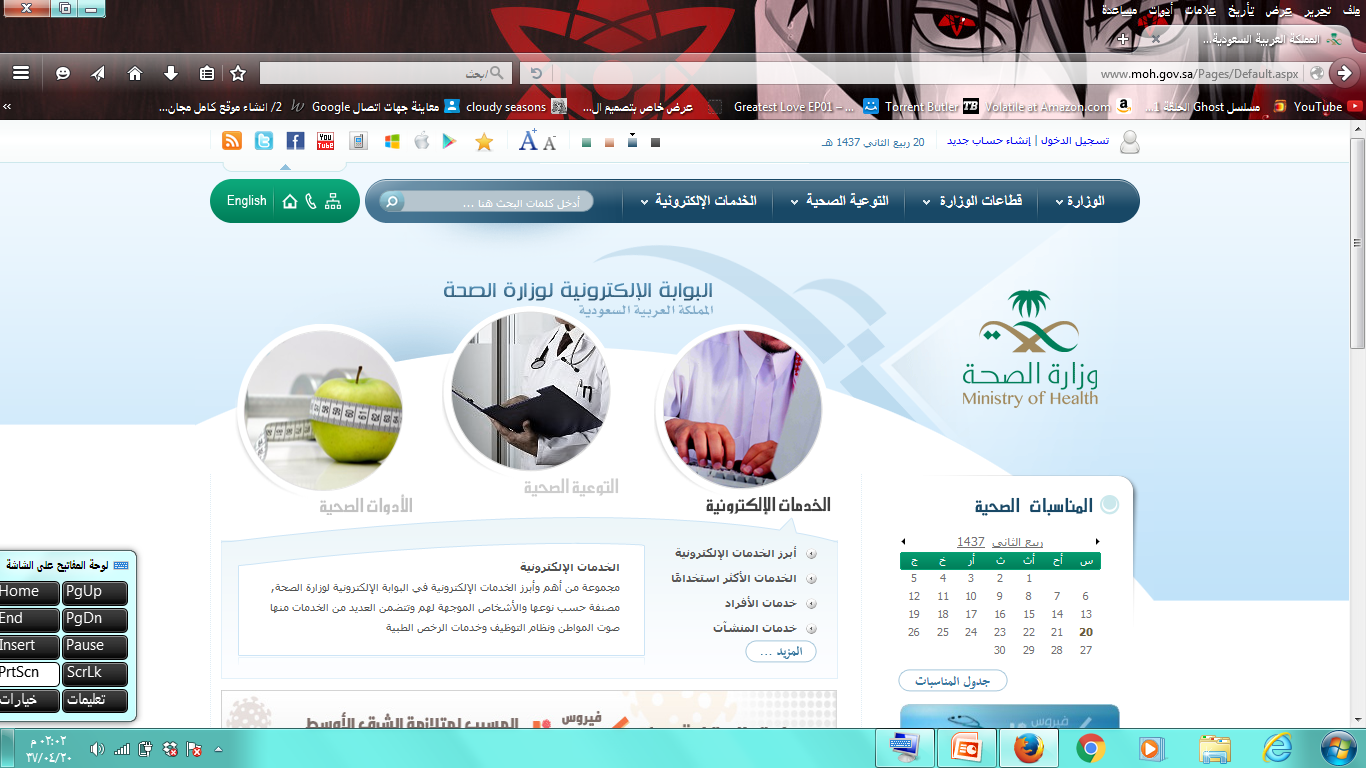 www.themegallery.com
LOGO
نماذج نظم المعلومات في القطاعات المختلفة:الصحة
في كل منظمة من المنظمات التالية توقعي أنواع النظم المستخدمة فيها :
عددي اهم الخدمات التي تقدمها نظم المعلومات الصحية للمرضى ؟ #فردي
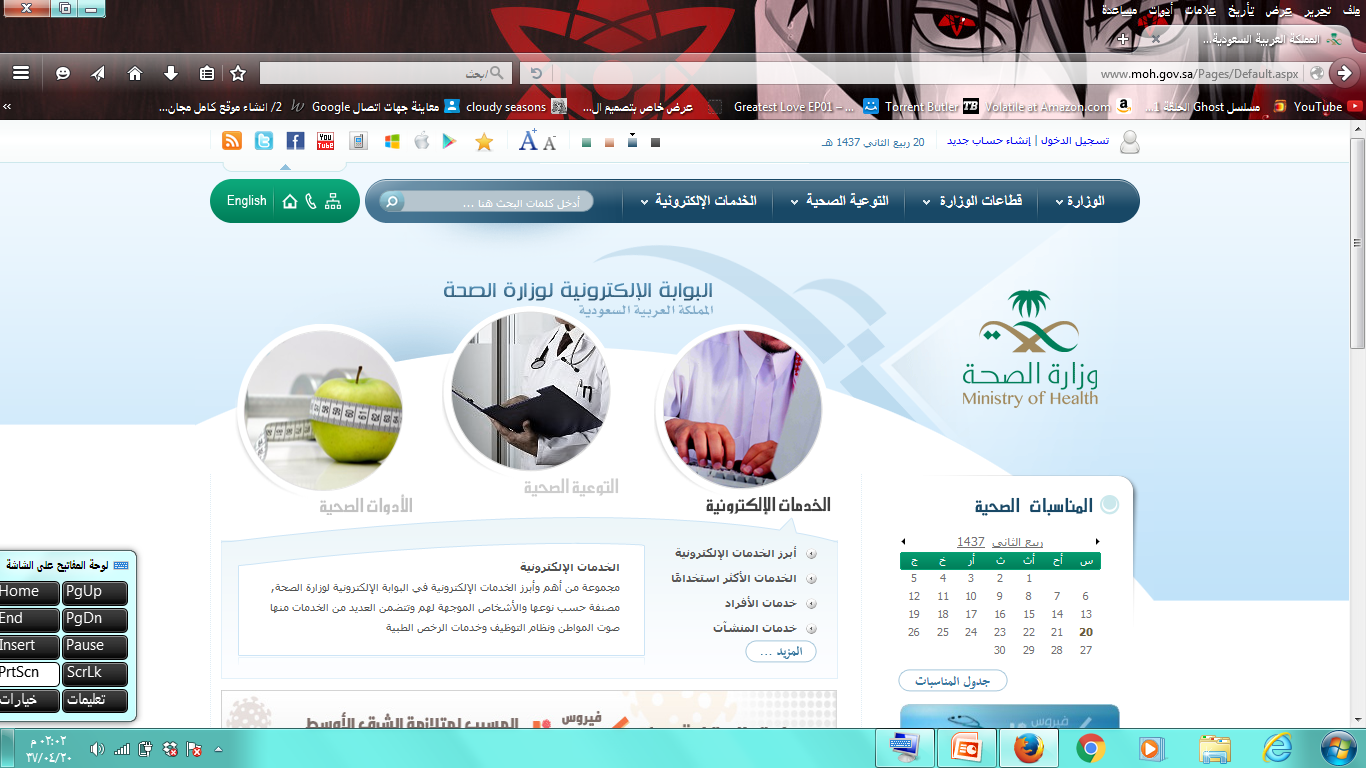 www.themegallery.com
LOGO
نماذج نظم المعلومات في القطاعات المختلفة:البلديات والتخطيط العمراني:
تستخدم البلديات نظام..
www.themegallery.com
LOGO
نماذج نظم المعلومات في القطاعات المختلفة:البلديات والتخطيط العمراني:
تستخدم البلديات نظام.
نظام المعلومات الجغرافية .
ونظام معالجة البيانات.
www.themegallery.com
LOGO
نماذج نظم المعلومات في القطاعات المختلفة:البلديات والتخطيط العمراني:
عددي اهم الخدمات التي تقدمها نظم المعلومات في البلديات ؟
www.themegallery.com
LOGO
نماذج نظم المعلومات في القطاعات المختلفة:البلديات والتخطيط العمراني:
ادوات الرسم
ادوات القياس
التخطيط لمسار
العلامات المحفوظة
نتائج التعريف
تعليقات المستخدمين.
www.themegallery.com
LOGO
نماذج نظم المعلومات في القطاعات المختلفة:التعاملات المالية
في كل منظمة من المنظمات التالية توقعي أنواع النظم المستخدمة فيها :
# للمثقفات فقط 
ماهو نظام (سداد)؟
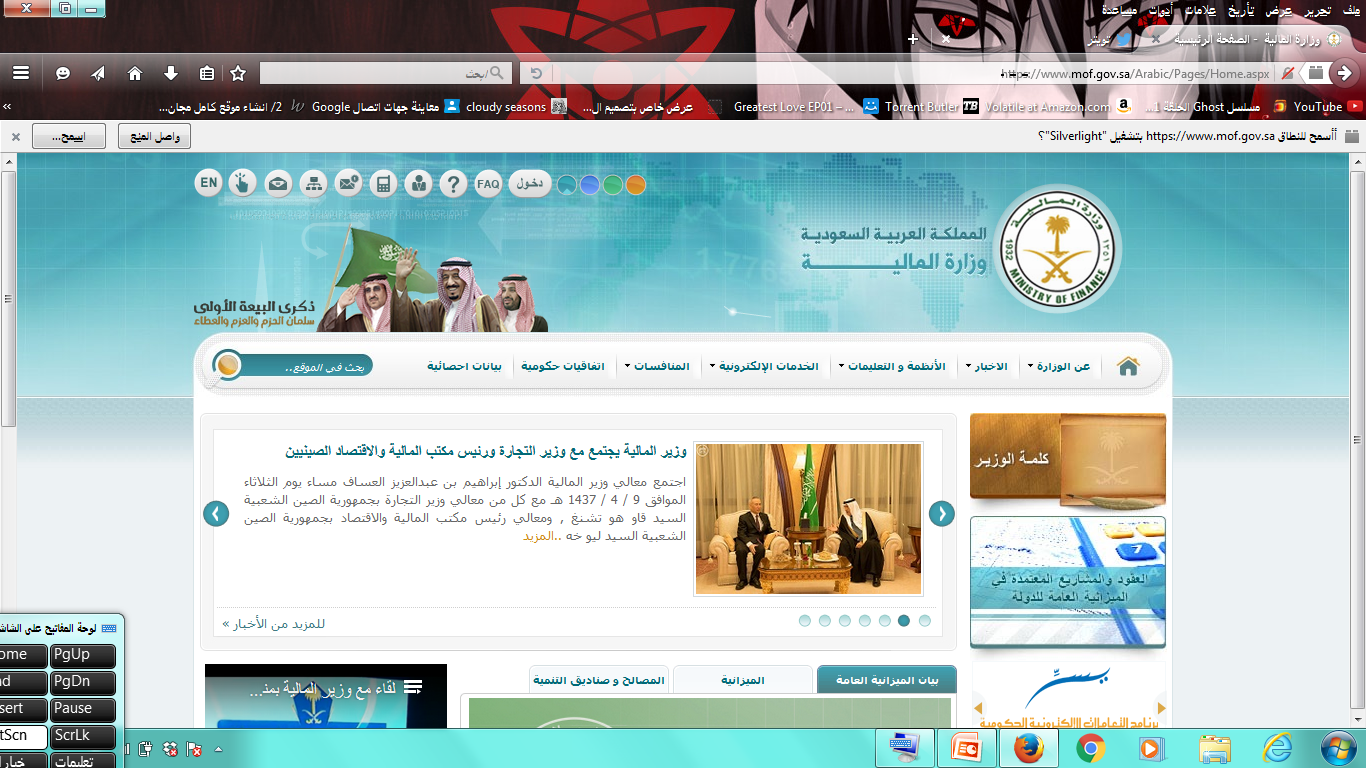 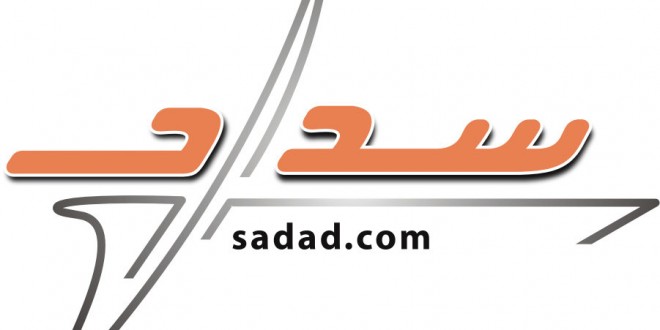 www.themegallery.com
LOGO
نماذج نظم المعلومات في القطاعات المختلفة:التعاملات المالية
في كل منظمة من المنظمات التالية توقعي أنواع النظم المستخدمة فيها :
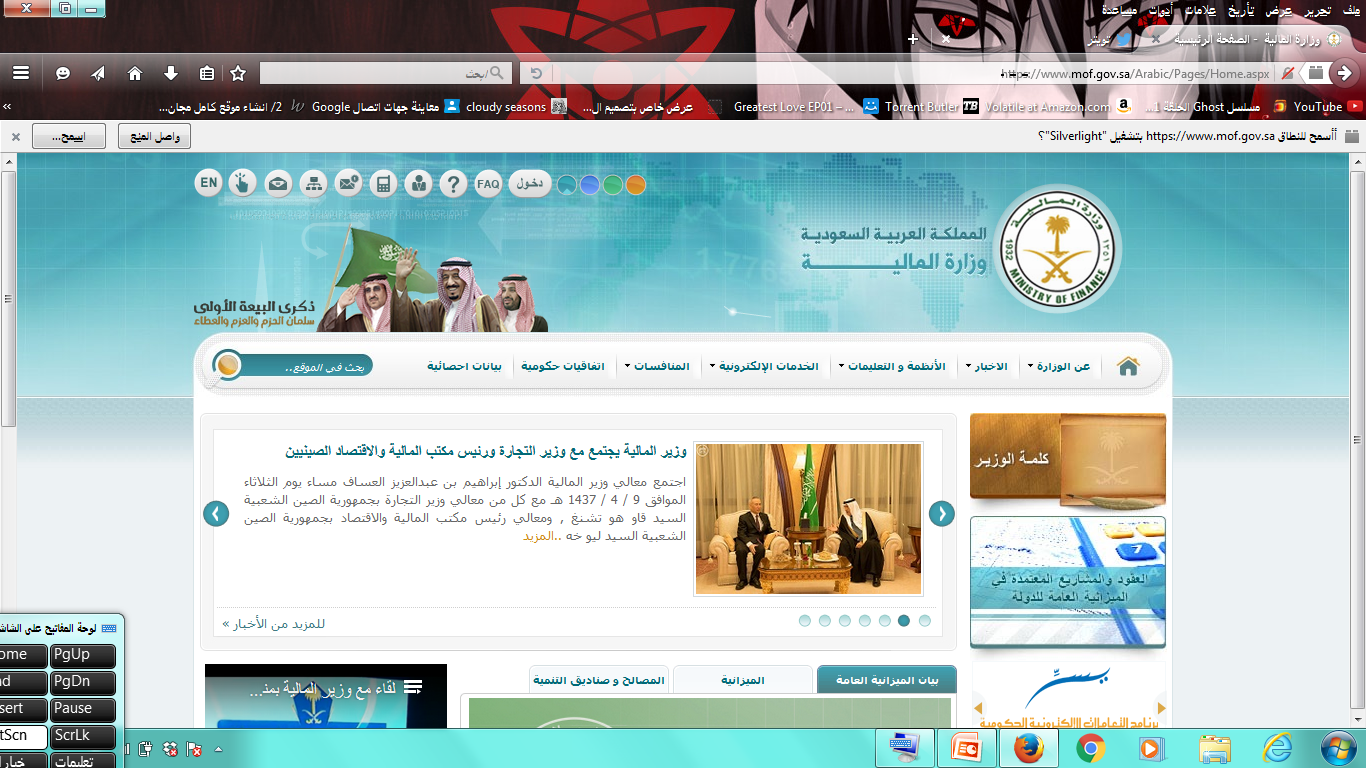 ماهو نظام (سداد)؟ 
هو نظام مركزي لعرض ودفع الفواتير والدفوعات الأخرى إليكترونياً عبر جميع القنوات المصرفية .
يستخدم نظام سداد نظم دعم القرار ونظم معالجة البيانات والنظم الخبيرة .
www.themegallery.com
LOGO
نماذج نظم المعلومات في القطاعات المختلفة:الأرصاد الجوية
في كل منظمة من المنظمات التالية توقعي أنواع النظم المستخدمة فيها :
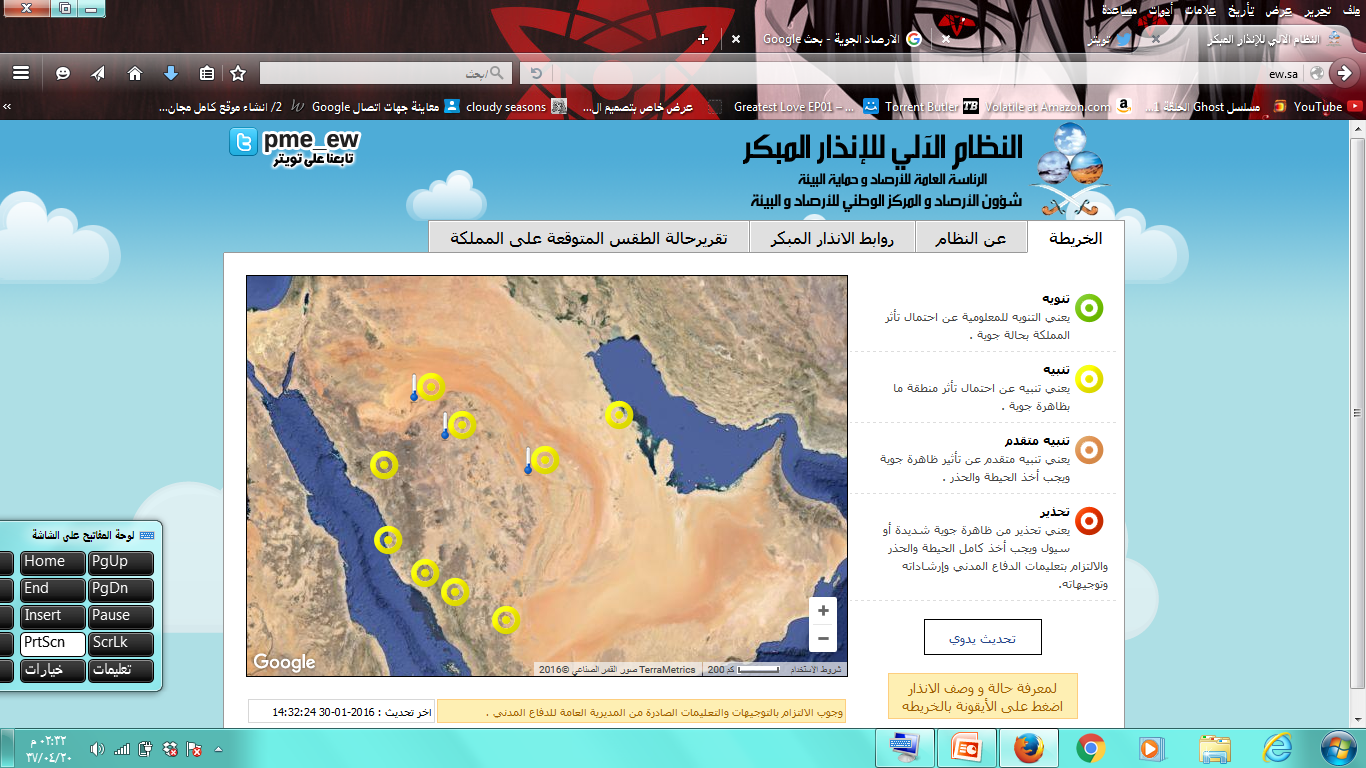 يستخدم النظام الآلي للإنذار المبكر :
نظام المعلومات الجغرافية
ونظام دعم القرار.
ماهو الهدف من هذا النظام ؟ 
#نشاط فردي
www.themegallery.com
LOGO
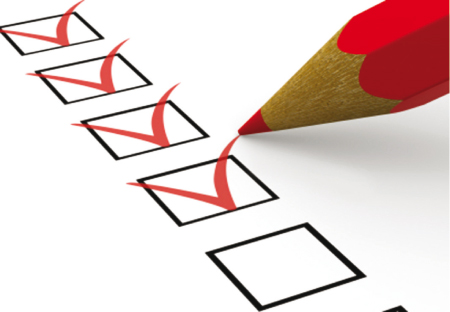 اختبار الوحدة
طالبتي الجميلة قومي بفتح الكتاب صـ 34،33 وحل الأسئلة
الواجب رسم الخريطة الذهنية صـ 30
LOGO
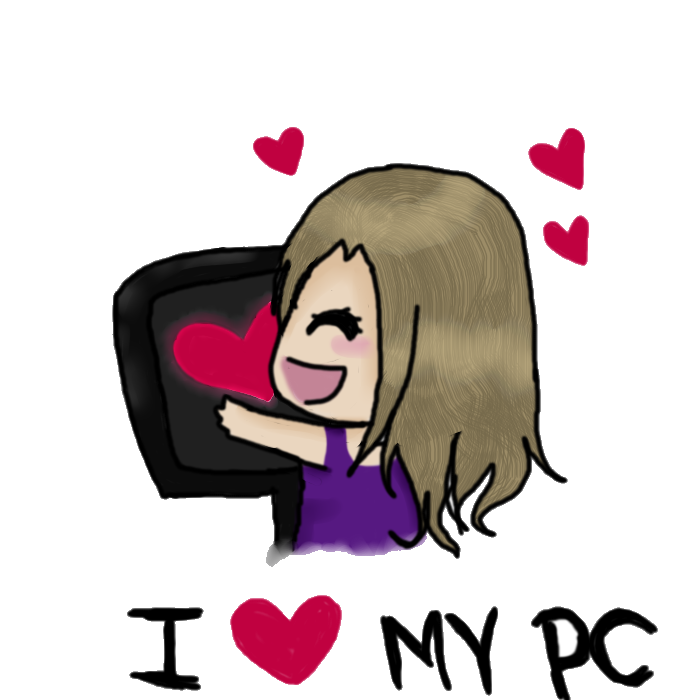 تم بحمد الله
أ/ آمال ناهس العتيبي ..
LOGO